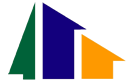 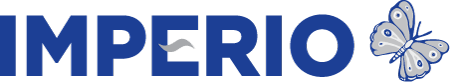 Exploring Business Opportunities in Israel and Cyprus

Opportunities in Real Estate
Presented by Yiannis Misirlis

Board Member, Cyprus Chamber of Commerce and Industry
 
Vice Chairman of Cyprus Land & Building Developers Association
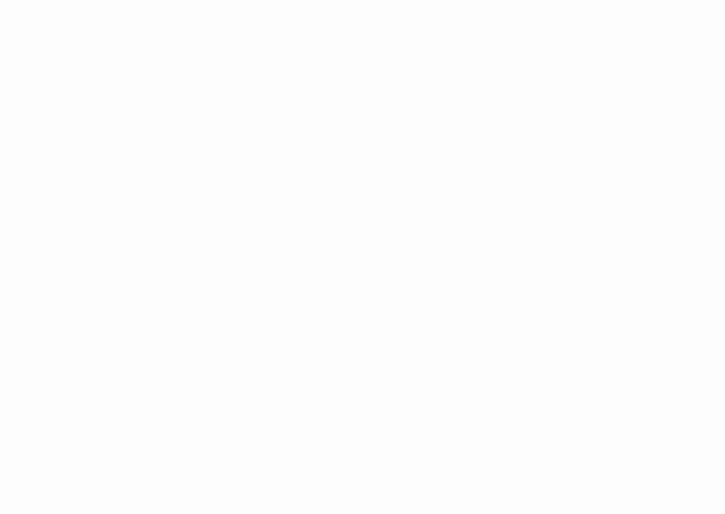 Investing in 
Real Estate

“It is a comfortable feeling to know that you stand on your own ground. Land is about the only thing that can’t fly away.” -- Anthony Trollope, novelist
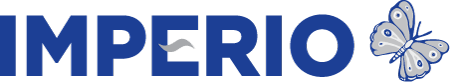 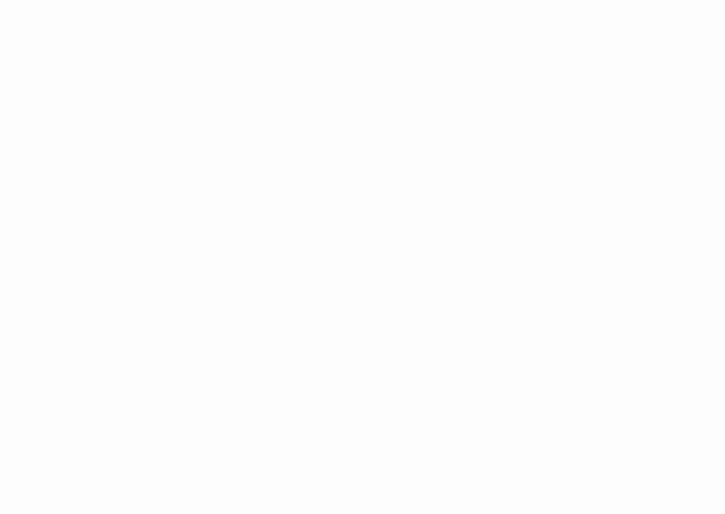 December 17
Invest in Cyprus – Tel Aviv forum
2
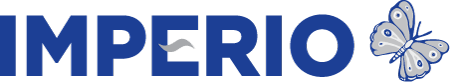 The Real Estate Cycle
HIGH
EXPANSION
OVERSUPPLY
RECESSION
RECOVERY
LOW
December 17
Invest in Cyprus – Tel Aviv forum
3
[Speaker Notes: https://www.biggerpockets.com/renewsblog/2015/03/06/real-estate-marketanalyze-predict/]
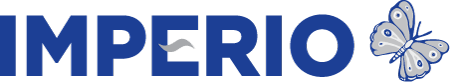 Transaction Volume: Sale contracts
H2 2017
Projected
sales
H1 2017
Recorded sales
December 17
Invest in Cyprus – Tel Aviv forum
4
[Speaker Notes: http://www.news.cyprus-property-buyers.com/2017/08/03/cyprus-property-sales-july/id=00152701]
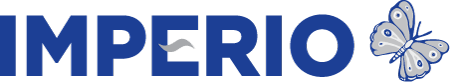 Other market influences
Recovery of Cyprus Economy
Buyers’ confidence is restored
Abolishment of immovable property tax
Improved process of issuance of Title Deeds
Permanent residency program
Properties subject to reduced Transfer Fees
Citizenship programme
Properties subject to exemption or reduced VAT
December 17
Invest in Cyprus – Tel Aviv forum
5
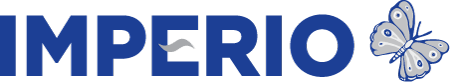 Geographical distribution of transactions
December 17
Invest in Cyprus – Tel Aviv forum
6
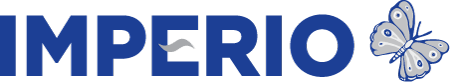 Residential property prices
Average price index (all types)
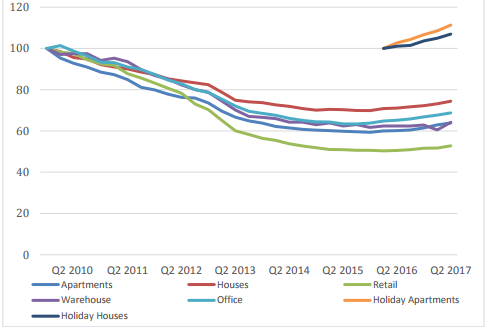 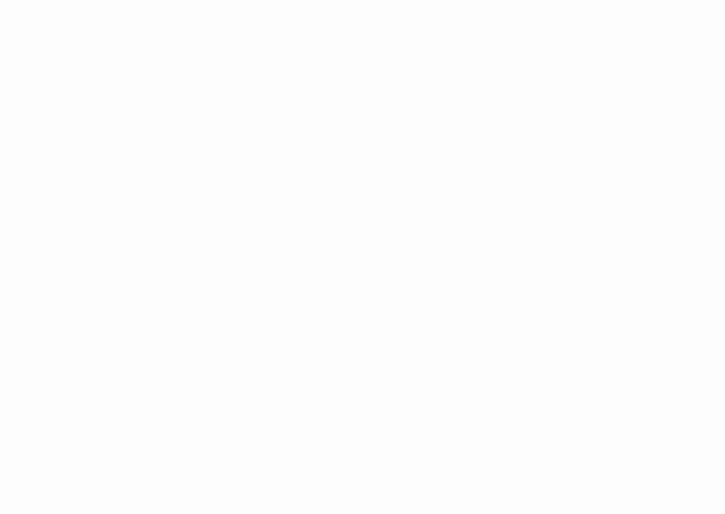 Following a negative trajectory in RICS index during the years 2010-2015 which turned positive in 2016, there was a further 4% increase as per the RICS Index during Q1 2017.

Increase in both residential and commercial property price indices during Q1 2017, reflecting the higher demand and transaction activity.
December 17
Invest in Cyprus – Tel Aviv forum
7
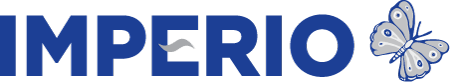 Cyprus Economic Overview
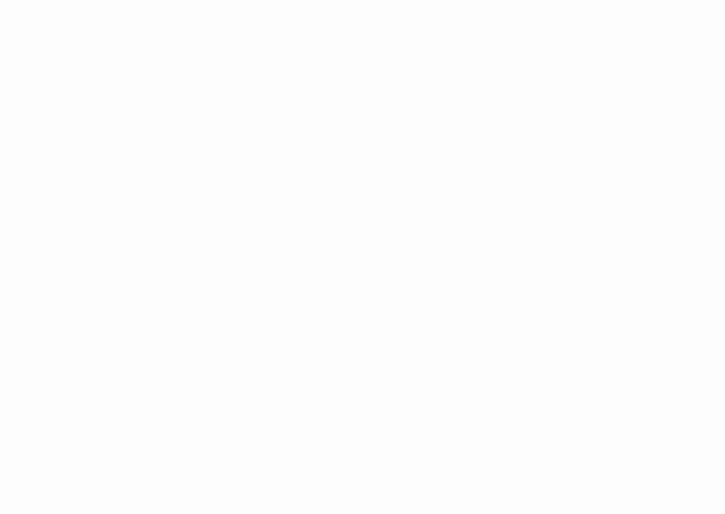 GDP Estimated Growth 2017: 3.5%
Inflation in October 2017: 0.5%
Unemployment (Labour Force Survey): 10.6%
Continuous upgrades by International Credit rating agencies
December 17
Invest in Cyprus – Tel Aviv forum
8
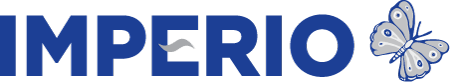 Foreign transaction activity
H2 2017
Projected
sales
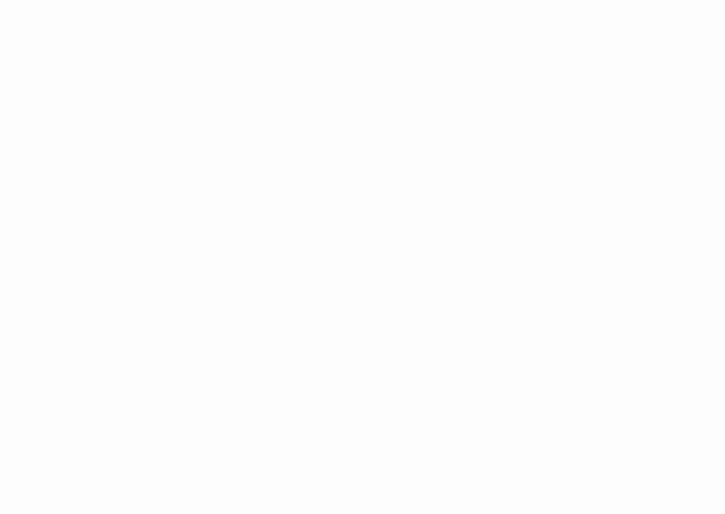 106% increase in no. % of properties sold to foreigners in Half 1 2017 compared to Half 1 2016
H1 2017
Recorded sales
December 17
Invest in Cyprus – Tel Aviv forum
9
[Speaker Notes: Please change the graph as discussed]
High quality
residences
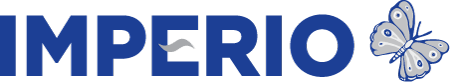 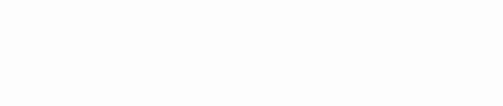 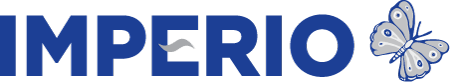 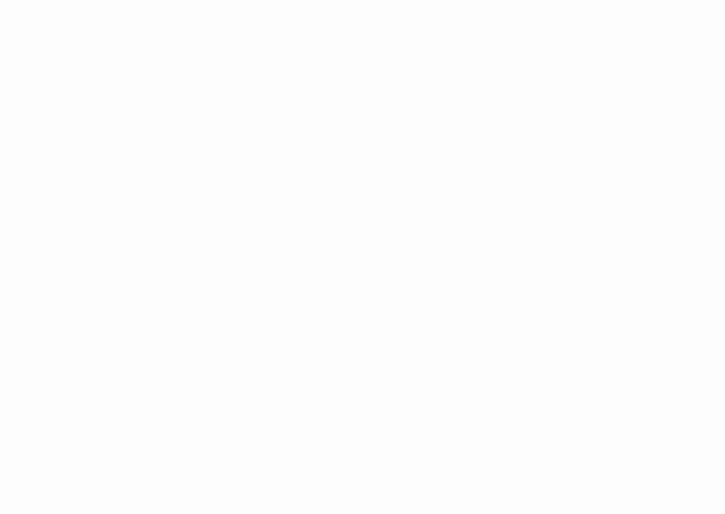 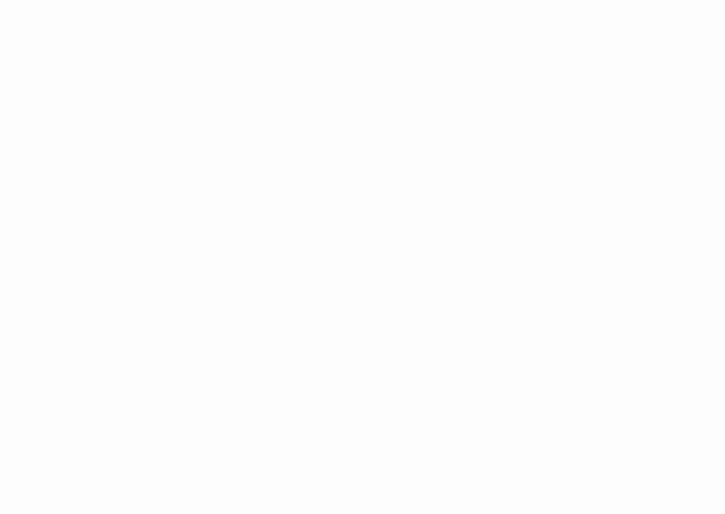 Ivy Residences by Imperio
December 17
Invest in Cyprus – Tel Aviv forum
10
[Speaker Notes: Please include a real picture and add “… by Imperio”]
Commercial
Developments
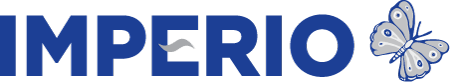 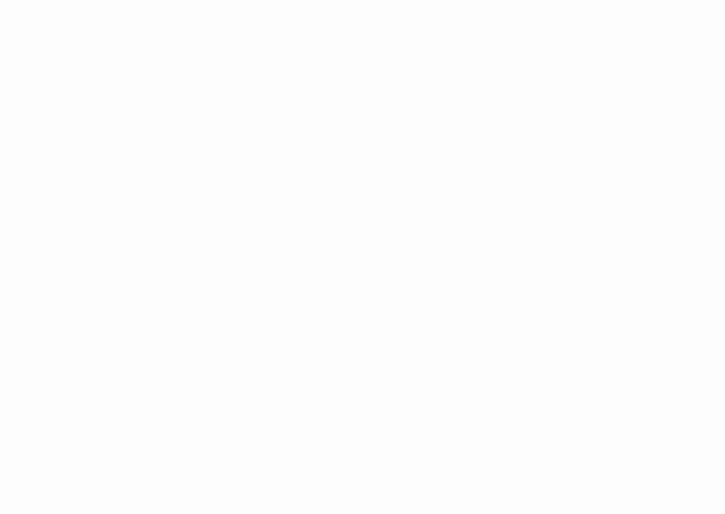 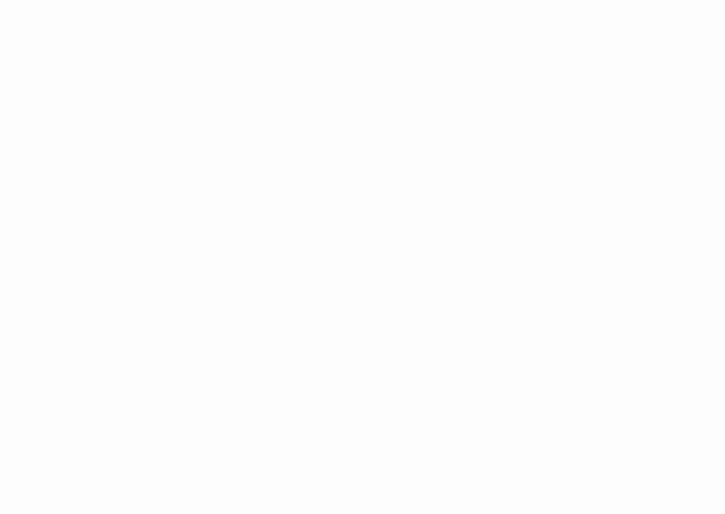 Noble Centre by Imperio
December 17
Invest in Cyprus – Tel Aviv forum
11
[Speaker Notes: Please add “Noble centre by Imperio”]
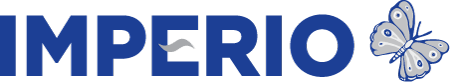 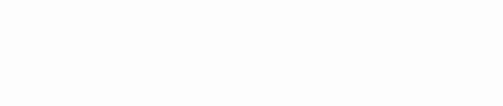 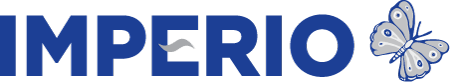 Luxury Hotels
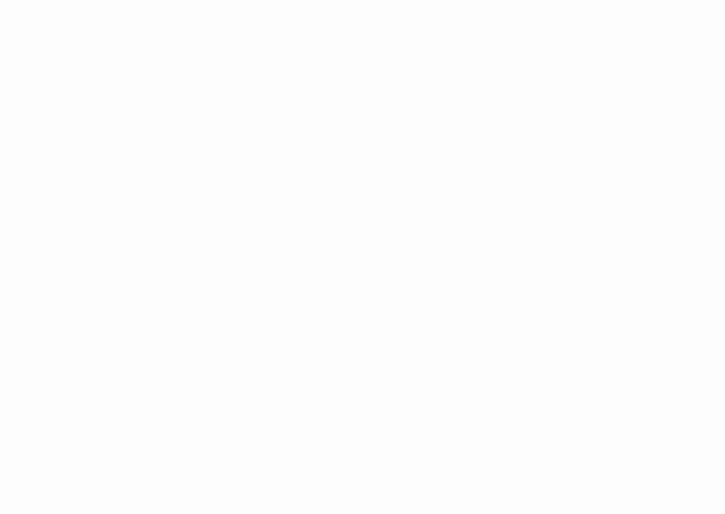 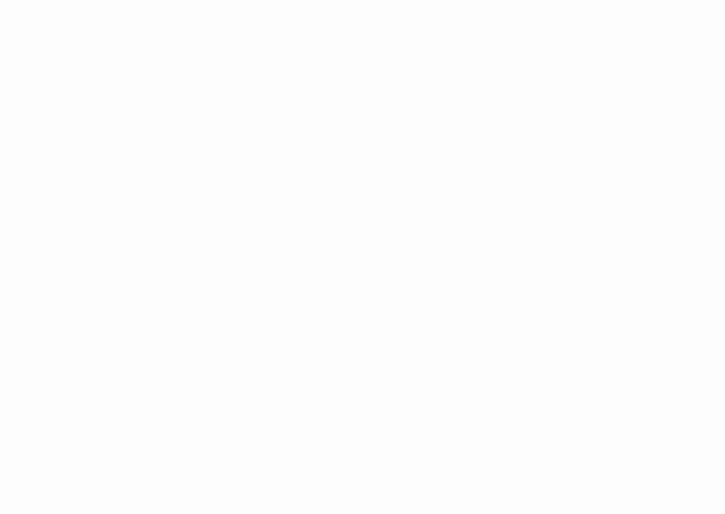 Amathus Hotel, Limassol
December 17
Invest in Cyprus – Tel Aviv forum
12
[Speaker Notes: Please add “Amathus Beach Hotel”]
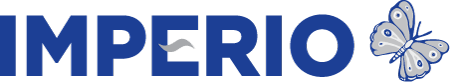 Key investment advantages of Cyprus
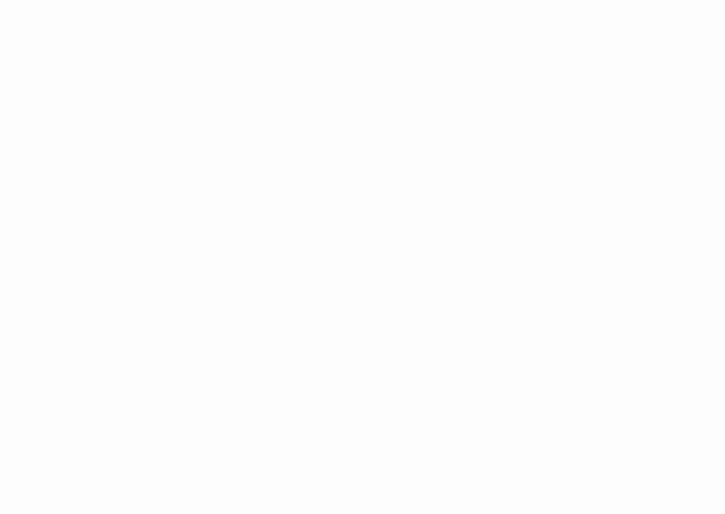 December 17
Invest in Cyprus – Tel Aviv forum
13
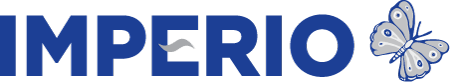 Is Cyprus a safe place to invest?
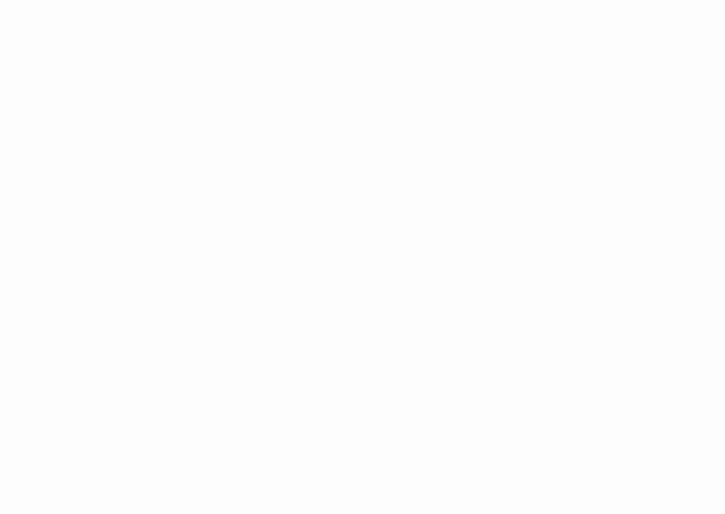 December 17
Invest in Cyprus – Tel Aviv forum
14
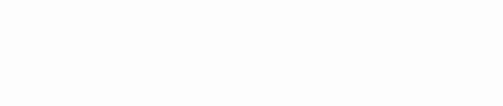 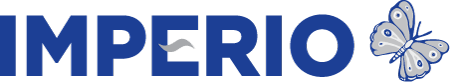 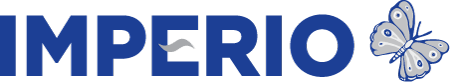 Advanced Infrastructure
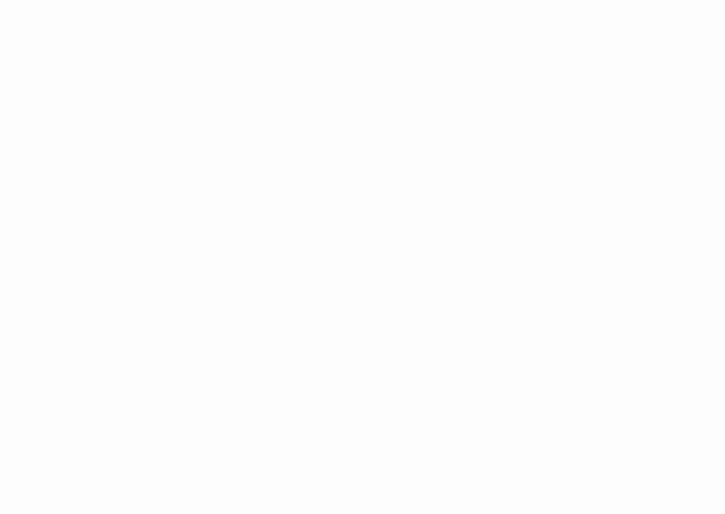 December 17
Invest in Cyprus – Tel Aviv forum
15
Large investment projects

Marinas and tourist developments
High-end commercial and residential buildings
Shopping malls
Casino resorts
Golf resorts
Infrastructure projects
Hotels
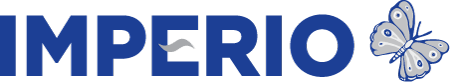 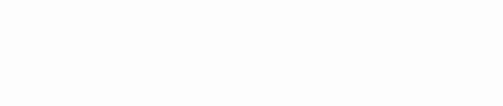 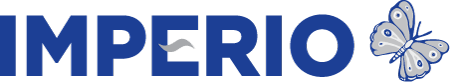 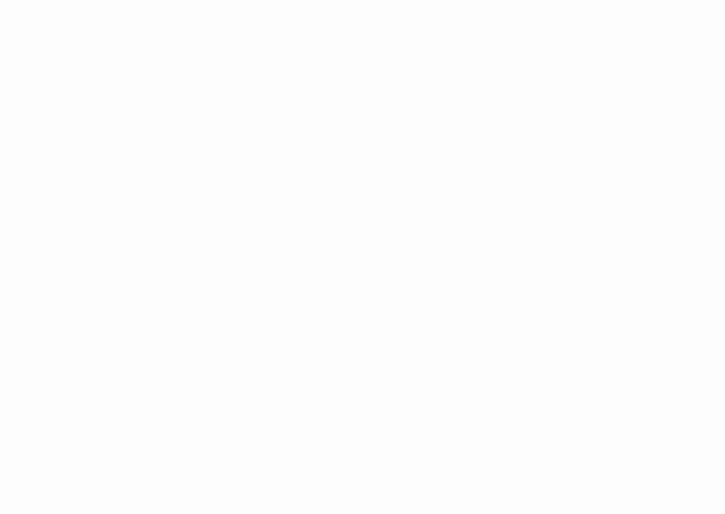 December 17
Invest in Cyprus – Tel Aviv forum
16
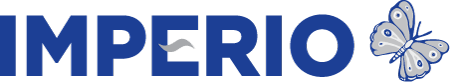 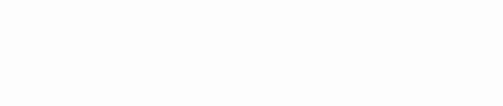 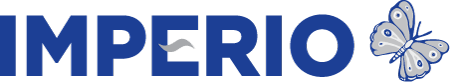 Casino resort
Casino resort will includes luxury hotel, numerous restaurants, theme parks, water park, bars, cafes, gym and sports facilities, shops, a conference centre and spas.
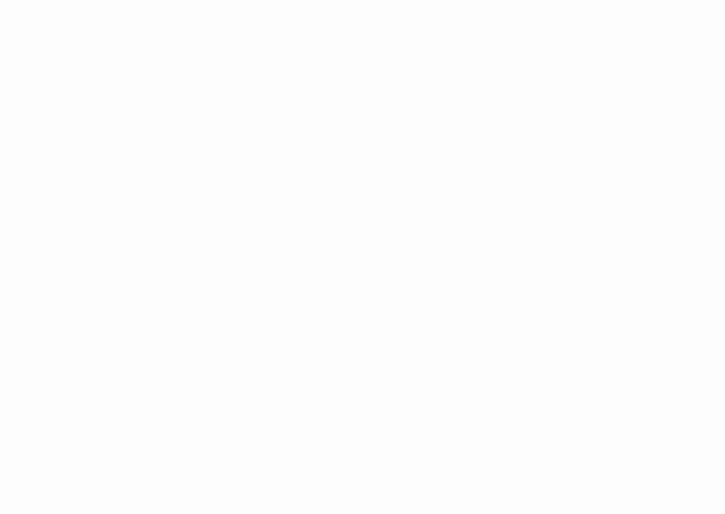 December 17
Invest in Cyprus – Tel Aviv forum
17
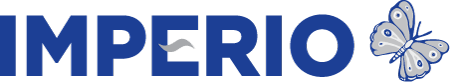 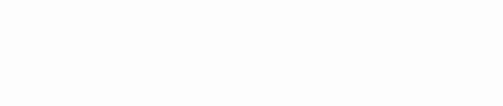 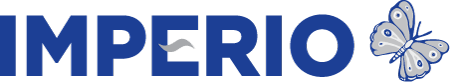 Marinas
Limassol Marina: In operation
Ayia Napa Marina: Expected to be finished by 2022
Pafos  and Larnaca Marina: On the way
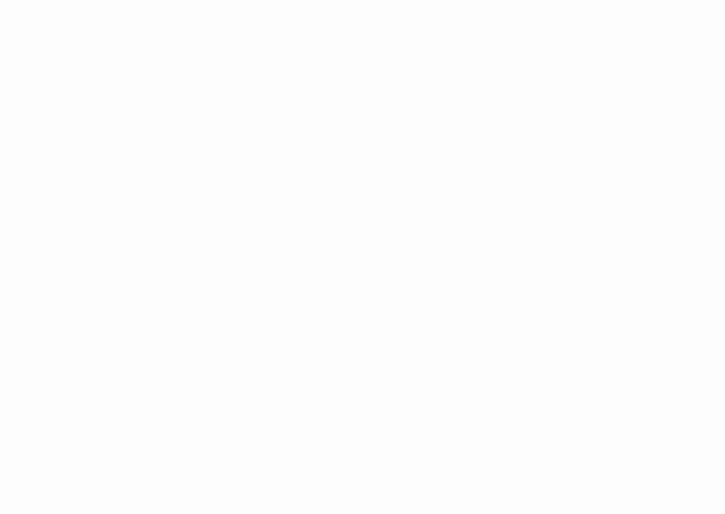 December 17
Invest in Cyprus – Tel Aviv forum
18
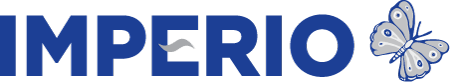 The “One”
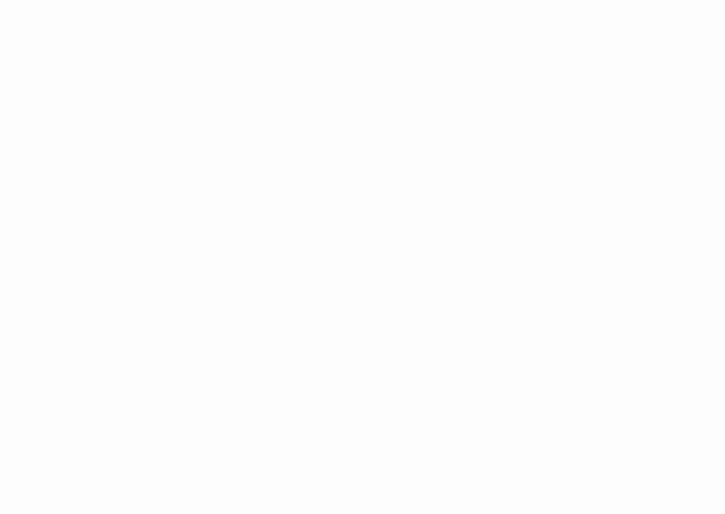 December 17
Invest in Cyprus – Tel Aviv forum
19
[Speaker Notes: Please check for a better pic]
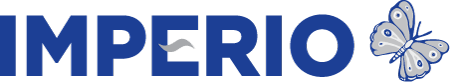 The “Limassol Del Mar”
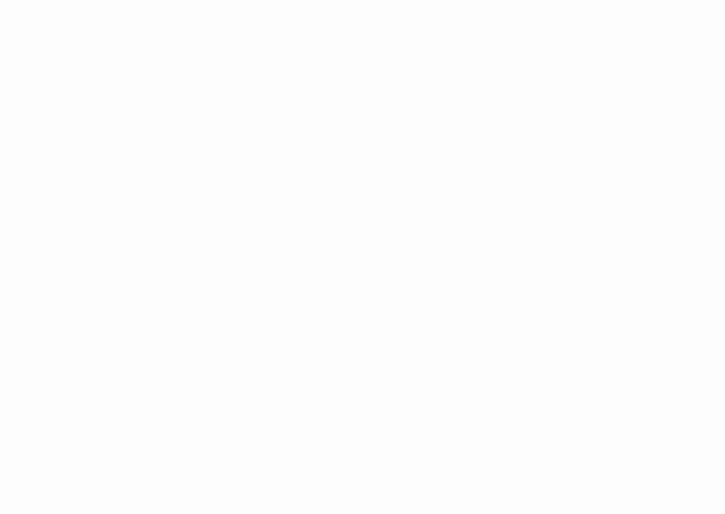 December 17
Invest in Cyprus – Tel Aviv forum
20
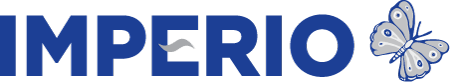 The “Oval”
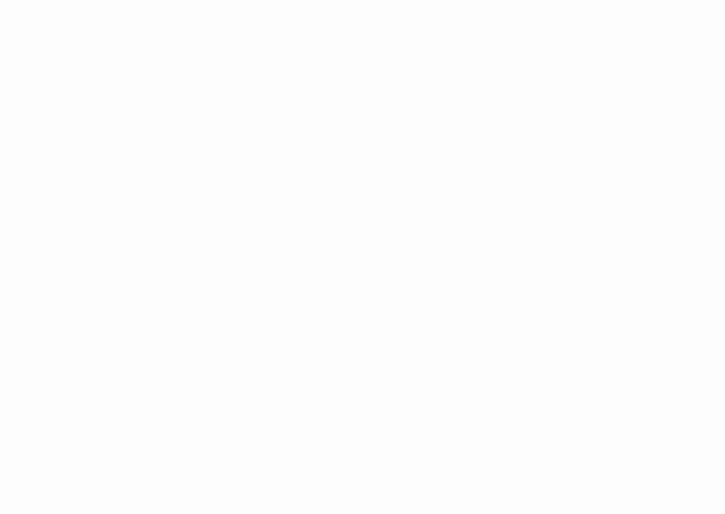 December 17
Invest in Cyprus – Tel Aviv forum
21
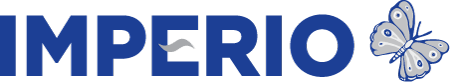 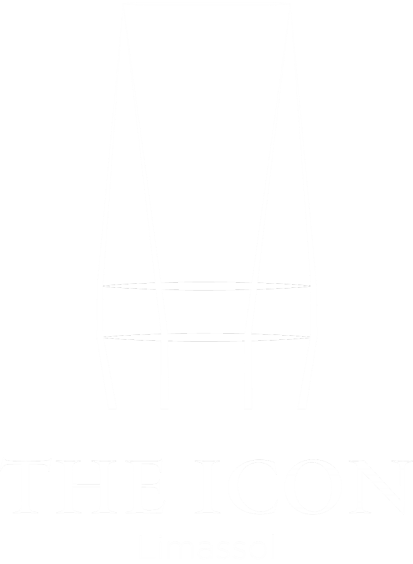 The “Icon”
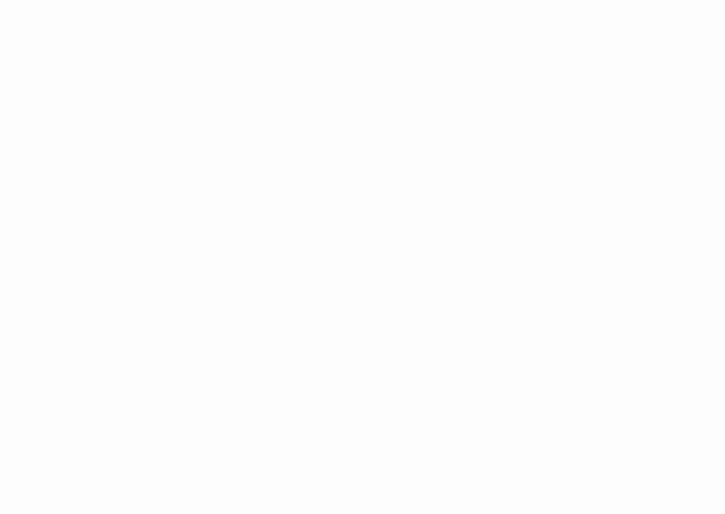 December 17
Invest in Cyprus – Tel Aviv forum
22
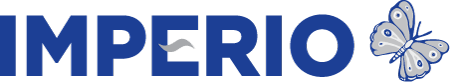 Invest in Cyprus Real Estate today!
December 17
Invest in Cyprus – Tel Aviv forum
23
[Speaker Notes: Please change the picture]
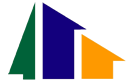 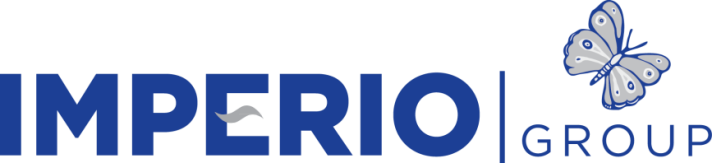 Thank you
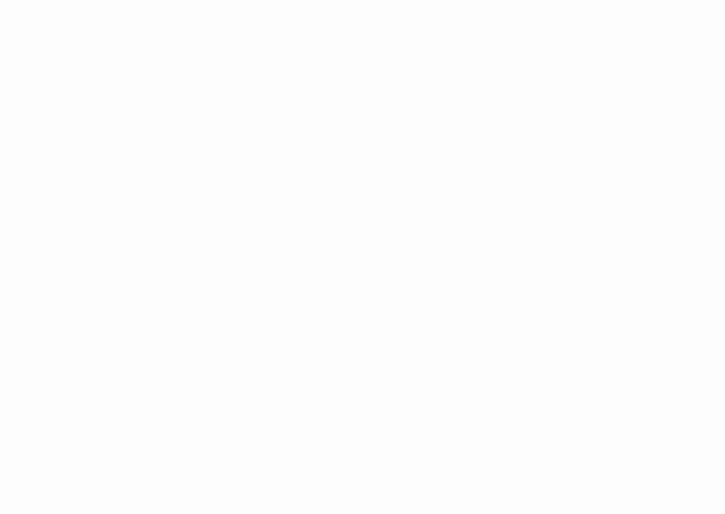 Yiannis Misirlis

Board Member, Cyprus Chamber of Commerce and Industry.
 
Vice Chairman of Cyprus Land & Building Developers Association
T: + 357 25581005
F: + 357 25580205 E: yiannis@imperio-group.comW: http://www.imperio-group.com/
December 17
Invest in Cyprus – Tel Aviv forum
24